Painting
Through The Ages
Egyptian Paintings-the art of immortality
1352 B.C. - Paintings that decorated the walls of the tombs in Egypt were intended to keep alive the history. The pictures and models found in Egyptian tombs were connected with the idea of providing the soul with helpmates in the other world. It was the artists' task to preserve everything as clearly and permanently as possible. So they did not set out to sketch nature as it appeared to them from any fortuitous angle. They drew from memory, according to strict rules which ensured that everything that had to go into the picture would stand out in perfect clarity.
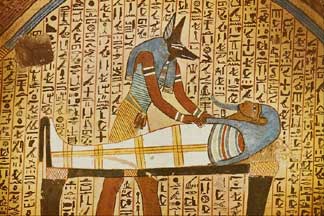 Anubis finishing mummification, Tomb of Amennakht
Roman Painting-The Organizers
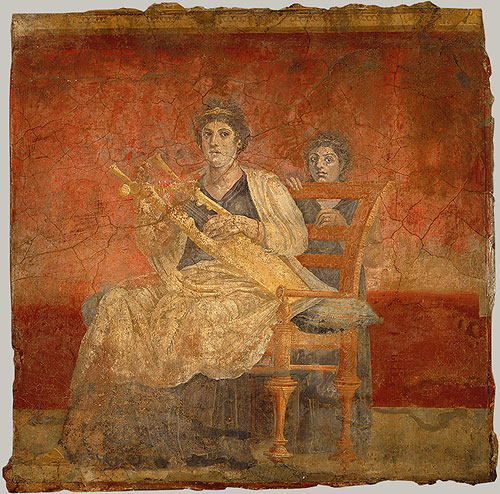 c. 50 B.C. - Paintings and in particular frescoes (or Frescos) were a favorite method of interior decoration within buildings of ancient Rome. Particularly within the houses of the rich.
RenaissanceThe Beginning of “modern’’ painting
14th and 15th century – 
The Renaissance period is said to be golden period of Painting by many established scholars. Artists like Piero della Francesca, Sandro Botticelli, Leonardo Da Vinci , Michelangelo Buonarotti, Raphael and Titian established painting at a very high pedestal. They did so with the use of perspective, the study of human anatomy and proportion and through their development of an unprecedented refinement in drawing and paintings techniques.
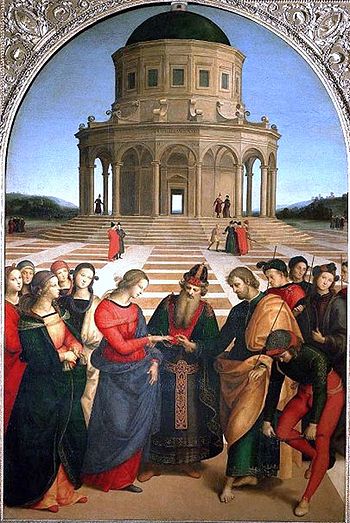 Raphael, The Betrothal of the Virgin.
1500s to the late 1700s -  Baroque art is characterized by great drama, rich, deep color, and intense light and dark shadows. As opposed to Renaissance art, which usually showed the moment before an event took place, Baroque artists chose the most dramatic point, the moment when the action was occurring. Contrary to the traditional idealized interpretation of religious subjects, Baroque realistically presents models from the streets. Caravaggio is key painter of this form of Baroque.   Baroque that was developed mainly in Flemish countries emphasis realism of everyday life. It has been seen in works of Rembrandt and Vermeer.
BaroqueThe Ornate Age
Rembrandt van Rijn, The Night Watch or The Militia Company of Captain Frans Banning Cocq, 1642, oil on canvas
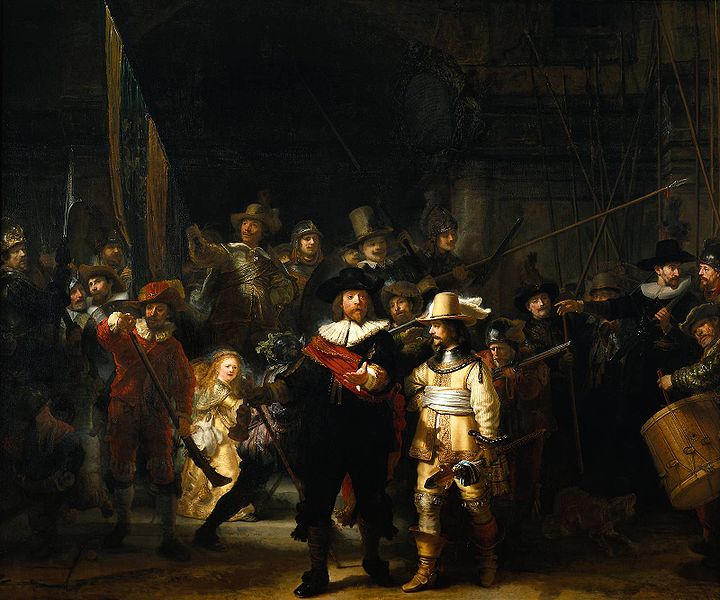 1800-1850s - The Romantic movement can be described as a reaction against Neoclassicim in which the style is full of emotion and beauty with many individualistic and exotic elements. Romantic art portrays emotions painted in a bold and dramatic manner, and there is often an emphasis on the past. Romantic artists often use melancholic themes and dramatic tragedy. Paintings by famous Romantic artists such as Gericault and Delacroix are filled with energetic brushstrokes, rich colors, and emotive subject matters. The German landscape painter Caspar David Friedrich created images of solitary loneliness whereas in Spain, Francisco Goya conveyed the horrors of war in his works. This demonstrates the variety in subject matter, but the emphasis on drama and emotion.
RomanticismThe power of passion
The Raft of the Medusa- 1818–1819 -Théodore Géricault
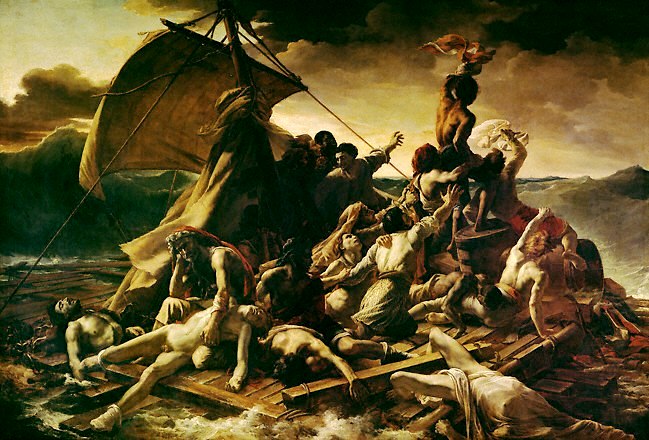 Girl Seated in a Cemetary – 1824 – Eugene Dalacroix
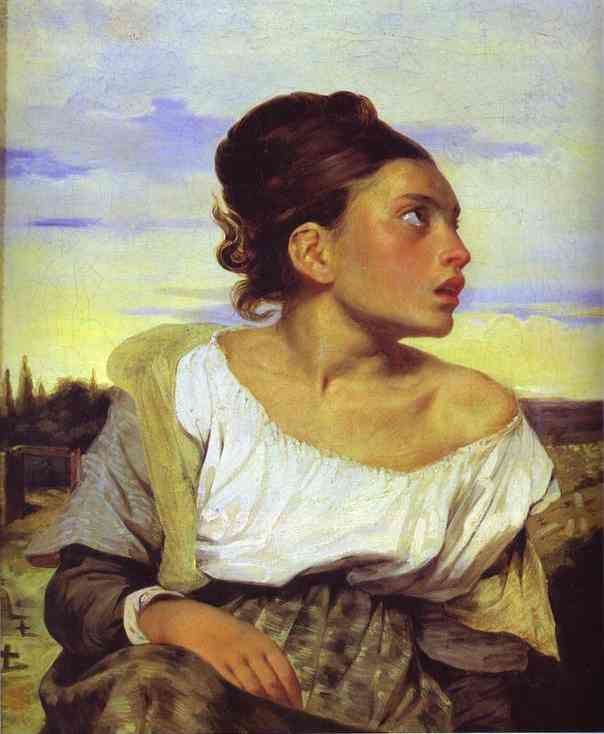 http://en.wikipedia.org/wiki/File:G%C3%A9ricault_-_La_zattera_della_Medusa.jpg
ImpressionismColor and Light
Late 1860s – late 1890s -  Impressionism is a movement in French painting, sometimes called optical realism because of its interest in the actual visual experience and effect of light and movement on appearance of objects.  The Impact worldwide was lasting and huge. The name 'Impressionists' came as artists embraced the nickname a conservative critic used to ridicule the whole movement. Impressionists learned how to transcribe directly their visual sensations of nature, unconcerned with the actual depiction of physical objects in front of them. Two ideas of Impressionists are expressed here. One is that a quickly painted oil sketch most accurately records a landscape's general appearance. The second idea that art benefits from a naïve vision untainted by intellectual preconceptions was a part of both the naturalist and the realist traditions, from which their work evolved.
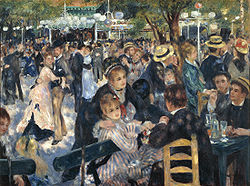 Dance at Le Moulin de la Galette, 1876, Pierre-Auguste Renoir
FauvismExploding Color
Fauvism is a movement in French painting that revolutionized the concept of color in modern art. Fauves earned their name ("les fauves"-wild beasts) by shocking exhibit visitors on their first public appearance, in 1905.
The fauves rejected the impressionist palette of soft, shimmering tones in favor of radical new style, full of violent color and bold distortions.
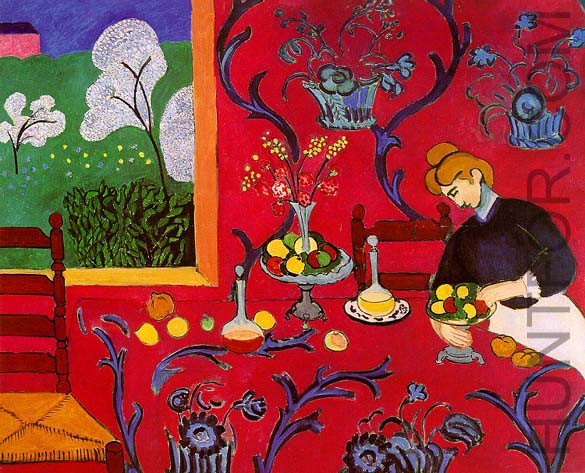 Harmony in Red (The Red Room) – Henri Matisse
Dada and SurrealismArt Between the Wars
Dada or Dadaism is a cultural movement that began in Switzerland, during World War I and peaked from 1916 to 1922. The movement primarily involved visual arts, graphic design, poetry, theater and literature and concentrated its anti-war politics through a rejection of the standards in art.  Its purpose was to the meaninglessness of the modern world.  They were anarchists. And created the groundwork to abstract art , an influence on pop art, and a celebration of antiart to be later embraced by Surrealists.
In 1924, Surrealism was an artistic movement that brought together artists, thinkers and researchers in hunt of sense of expression of the unconscious. They were searching for the definition of new aesthetic, new humankind and a new social order.
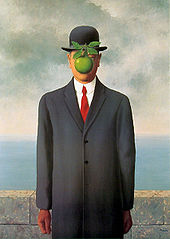 Marcel Duchamp Bicycle Wheel -1951
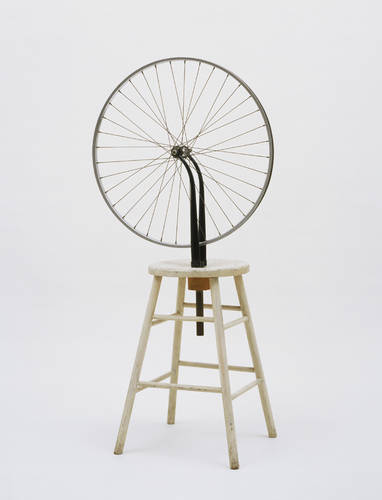 Surrealism – Rene’ Magritte – The Son of Man - 1964
Pop ArtConsumer Culture
Pop art emerged in the mid 1950s in Britain and in the late 1950s in the United States. Pop art challenged tradition by asserting that an artist's use of the mass-produced visual commodities of popular culture is closest with the perspective of fine art. Pop removes the material from its context and isolates the object, or combines it with other objects, for contemplation. The concept of pop art refers not as much to the art itself as to the attitudes that led to it.
Jasper Johns – Target with 4 Faces
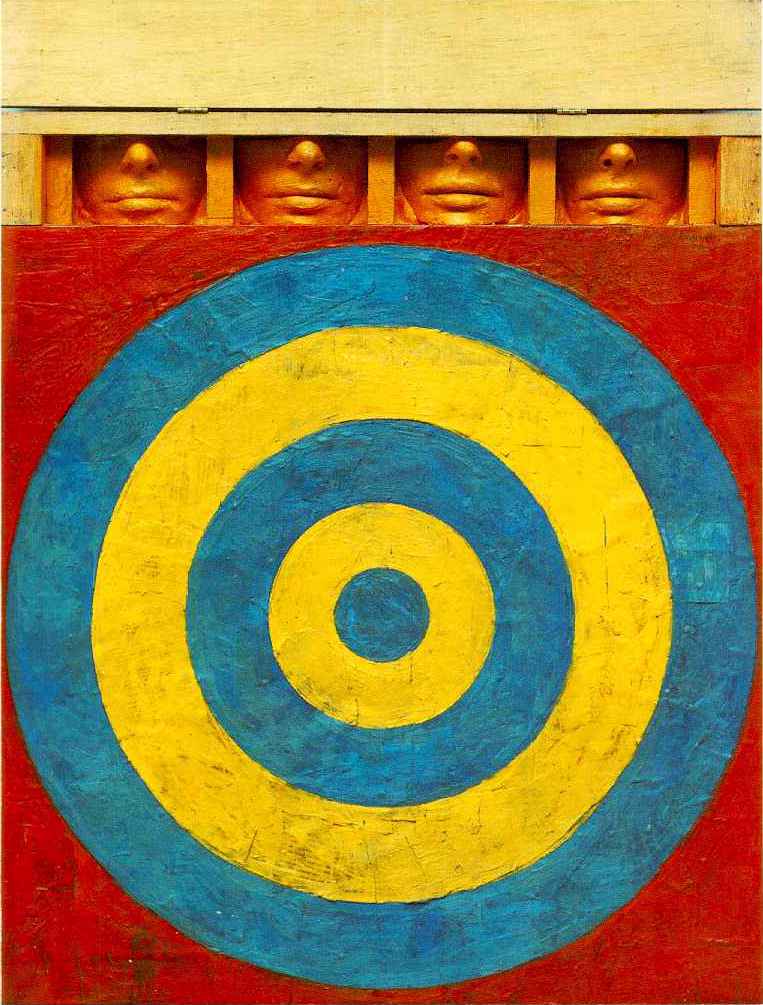 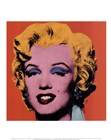 Andy Warhol – Marilyn - 1967
Contemporary Art
Contemporary (after WWII – Present) just means "art that has been and continues to be created during our lifetimes". In other words, contemporary to us.
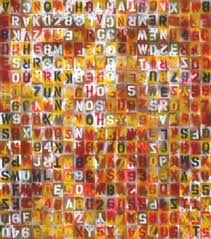 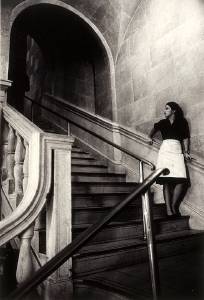 Rafael Azofeifa – mixed media
http://www.azofeifa.com/index2e.htm
Cindy ShermanUntitled Film Still #65, 1980